Jak stworzyć konto UONET+ i zalogować się w dzienniku Vulcan?
W dowolną wyszukiwarkę wpisujemy Vulcan logowanie pruszcz gdański
Po wyszukaniu klikamy najczęściej w pierwszy link Dziennik UONET+
Lub wpisujemy adres:https://uonetplus.vulcan.net.pl/pruszczgdanski i klikamy Enter
Klikamy Zaloguj się
Pierwsze logowanie
Przy pierwszym logowaniu trzeba założyć konto w tym celu klikamy
Wchodzimy na pocztę gdzie wpisujemy login i hasło
Wpisujemy adres mailowy podany wychowawcy, zaznaczamy, że nie jesteśmy robotami i wysyłamy wiadomość
Na pocztę dostaliśmy maila aktywującego, gdzie klikamy w link
Klikamy w link, który przekieruje nas do strony
Wpisujemy wymyślone przez nas hasło i odhaczamy, że nie jesteśmy robotami
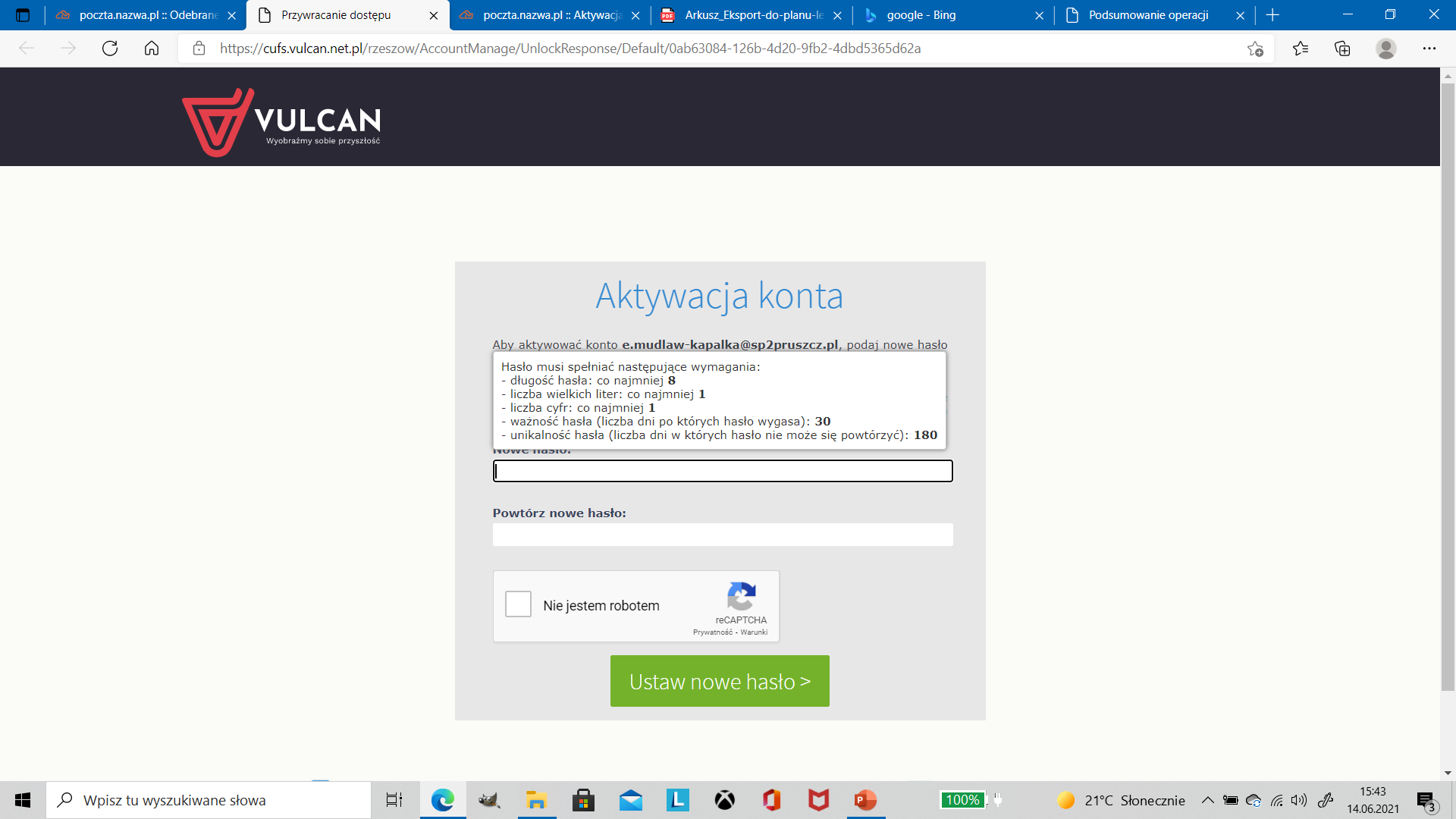 Ponownie wchodzimy na stronę logowania, gdzie wpisujemy adres mailowy i nowe hasło i klikamy Zaloguj
Jeśli są jakieś problemy z logowaniem upewnij się, że jest wpisany pruszcz gdański w adresie
https://uonetplus.vulcan.net.pl/pruszczgdanski
Zmiana hasła
Pamiętaj, że co 30 dni musisz zmienić hasło. W tym celu klikamy Zmień hasło (wtedy kiedy zgubimy lub też system na nas to wymusi)
Wypełniamy formularz, zaznaczamy, że nie jesteśmy robotami i klikamy Ustaw nowe hasło
Teraz możemy się nieskończenie wiele razy logować do naszego dziennika 
Tak samo postępują Rodzice i uczniowie(warto by były podane dwa maile oddzielne dla ucznia i oddzielne dla Rodzica)
Tutaj zamieszczam filmiki, które mogą pomóc:
https://www.youtube.com/watch?v=1l8XhJapnKg&t=1s – filmik jak po raz pierwszy się zalogować
https://www.youtube.com/watch?v=ekbAbLu760Y&t=1s – filmik o zapomnianym haśle